How do they get their energy?
FROM ROTTING DEAD THINGS
FROM EATING
FROM SUN
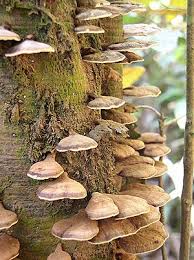 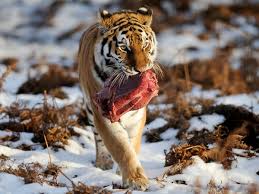 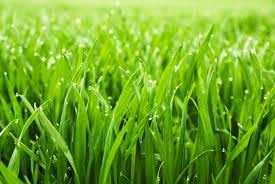 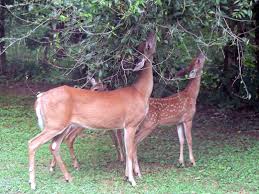 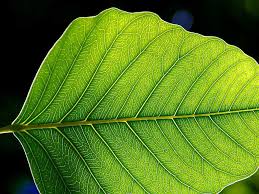 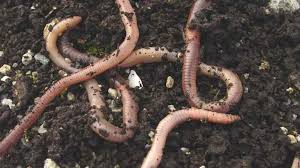 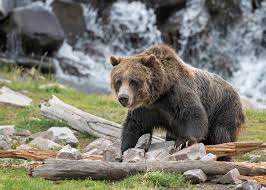 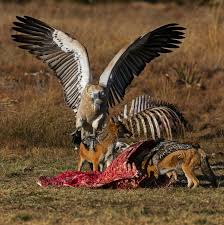 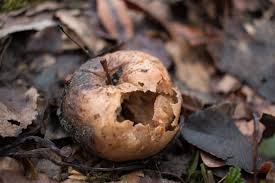 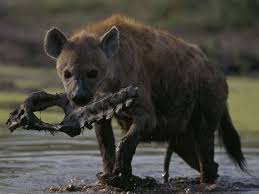 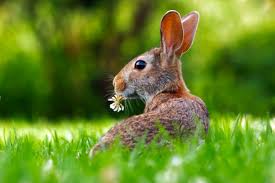 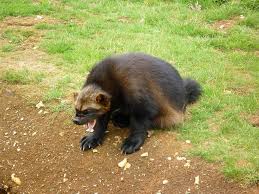 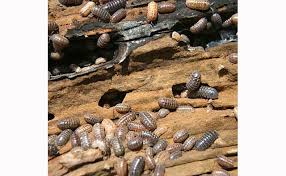 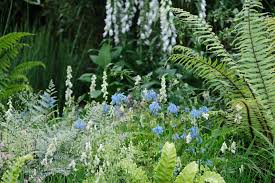 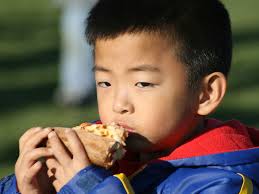 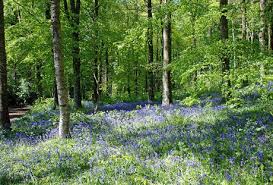 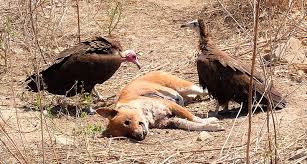 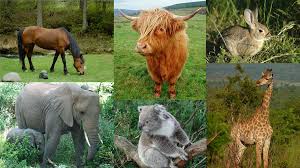 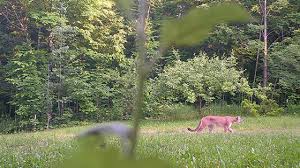 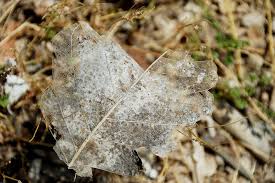 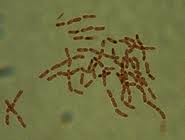